Opgave 33
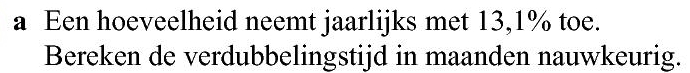 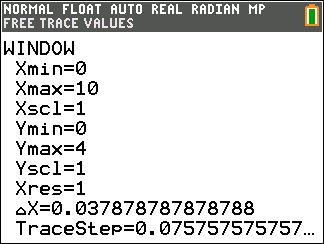 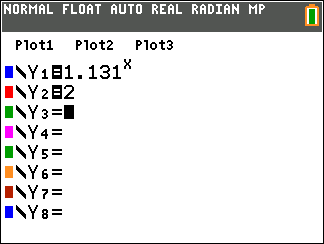 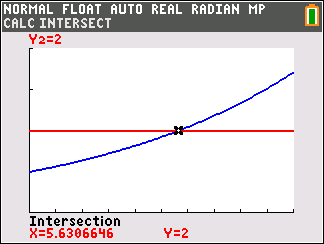 Los op:
Voer in:
(neem het dubbele om in het midden van het scherm te plotten)
calc – intersect op venster
geeft
maanden
Opgave 33
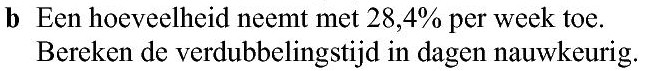 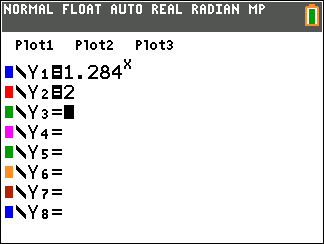 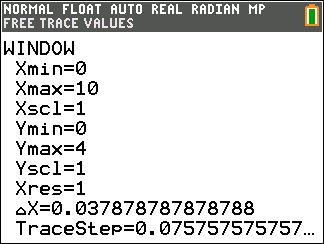 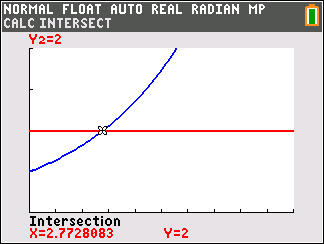 Los op:
Voer in:
(neem het dubbele om in het midden van het scherm te plotten)
calc – intersect op venster
geeft
dagen